SRC PRESENTATION
QUARTER 1 STUDENT ACTIVITIES
COLLEGE INDUCTION SESSIONS: 23 – 30/01/2020 (all campuses) New students receive induction packs and diaries (Returning students receive college diaries)
    SRC ELECTIONS AND INDUCTION CAMP
SRC Induction: 21st  – 23rd  February 2020 and the following SRC members and portfolios are serving at Central level: 
 President: NP Ngwenya 
 Deputy President:BB Motha
Secretary:  NS. Mcube 
Deputy Secretary: M Mokudubeta
Treasurer: B Maseko
Director of Public Affairs and community outreach: L Mosia
Director of Academic Affairs: D Mokoena
Director of Sports, Art and Culture: T Mtshali
2020 REGISTRATION AND ENROLMENT
Challenges:
Admission policy
Long term process of registration

Recommendation:
Every policy must be firstly be given to the students so that they can make inputs and that policy must be communicated to the students population.
Registration must commence earlier so that classes can start on time.
ENROLMENT TARGETS PER CAMPUS
TEACHING AND LEARNING
Challenges
One lecturer teaching more that 3 subjects
Effectiveness of teaching and learning
Shortage of classes or venues
Not enough Practical
Not enough Computer Labs
Relevance of the courses to the community/ industry needs
Supplementary students having to write 2 subjects in one day
Recommendations
Hire more lecturers
Lecturers to attend trainings on effective teaching , learning and professionalism
 prioritization in terms of the projects and build more classes.
more practical's for students to be acquainted with the demands of  the 4IR era
Computers must be regularly maintained and where there is a need also procure more computers.
The college must offer progrmmes that will speak to the work environment.
Students supplementing must at least write one subject per day.
Disbursement of NSFAS Bursaries
Challenges

NSFAS officials and their presence on FAC meetings
Outstanding Documents
Delay in payment of allowances
Delay of funding decision 
My NSFAS portal
E-wallet 
Outstanding payments/  top ups and wrong allocation 

Solutions and recommendations

 Request for NSFAS officials to be present in all FAC meetings as per the 2020 Bursary guidelines.
 NSFAS create a system that will enable TVET students to be able to upload all documents online to avoid some students being told the college didn’t sent their documents particularly proof of registration.
NSFAS to communicate with students directly regarding the payment of allowances.
NSFAS must make it point that funding decisions are communicated with colleges and students on time as per the 2020 Bursary guidelines.
 NSFAS officials to be available to respond to all Technical challenges with regards to MYNSFAS portal.
Payment of students allowances to be done through  bank accounts.
Implementation of  a feeding scheme programme across all campuses.
Disbursement of NSFAS Bursaries
cHALLENGES
Solutions and recommendations
Request for NSFAS officials to be present in all FAC meetings as per the 2020 Bursary guidelines.
 NSFAS create a system that will enable TVET students to be able to upload all documents online to avoid some students being told the college didn’t sent their documents particularly proof of registration.
NSFAS to communicate with students directly regarding the payment of allowances.
NSFAS must make it point that funding decisions are communicated with colleges and students on time as per the 2020 Bursary guidelines.
 NSFAS officials to be available to respond to all Technical challenges with regards to MYNSFAS portal.
Payment of students allowances to be done through  bank accounts.
Implementation of  a feeding scheme programme across all campuses.
NSFAS officials and their presence on FAC meetings
Outstanding Documents
Delay in payment of allowances
Delay of funding decision 
My NSFAS portal
E-wallet 
Outstanding payments/  top ups and wrong allocation
CURRENT STATISTICS ON NSFAS     DISBURSEMENTS AND FUNDING DECISIONS
STUDENTS ACCOMMODATION
Challenges
Eviction of students in their rented apartments
High Renting fees
Staff accommodation in campuses to be given to needy students
Safety of students on campus and in private students’ accommodation

Recommendations
We are appealing to the college and the Department of Higher Education , all other Governments organs and stakeholders to facilitate and see the urgency of the need of building students accommodation for our TVET sector. Particularly in our GS college.
The college must have a progressive strategy of trying to assist students with renting fees whilst they are still waiting for their allowances
We are also urging the college to see the need of strengthening safety across all campuses by installing advanced turnstile gates.
The few  residence already available in our campuses must at least be given to needy students instead of being occupied by college staff members.
STUDENT ACTIVITIES
Funded student activities:
 - College sports day and athletics (campuses and college)
 - SRC Induction and camp & SRC Lekgotla and Peer educators/health and wellness
 - College and campus academic days
 - Regional Quiz competition, community outreach projects
 - National and college debate
 - TVET month activities, Youth day, Gender based Violence activities
 - Women and male dialogues & Women month activities for students
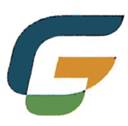 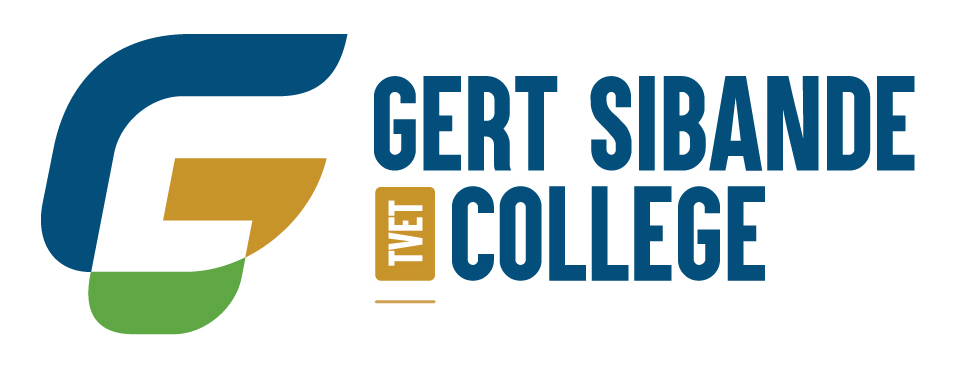 Where quality meets potential in creating your tomorrow today
Our Vision

To be a leading College Brand In South Africa.